Молодіжні субкультури
Субкультура — це певний стиль, спосіб життя і мислення
окремих соціальних груп всередині суспільства.
Термін “молодіжна субкультура”  з'явився у 60-ті роки ХХ ст.
Поява її є свідченням того, що молодь набуває свого політичного, ідеологічного, економічного статусу в сучасному житті, а отже й відповідальності.
Основними причинами виникнення “молодіжної субкультури” є:
самостійні пошуки молоддю свого місця в житті, намагання самоствердитися;
прагнення молоді бути комусь потрібними, корисними;
самим знайти вірних друзів, які в будь-якій ситуації допоможуть.
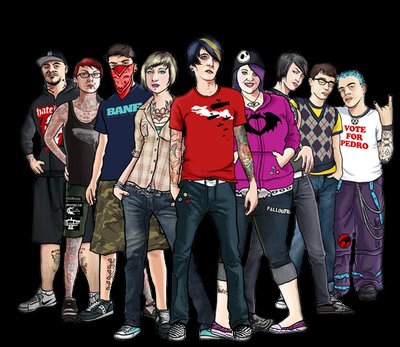 У сучасному світі розрізняють субкультури: 
підлітково-молодіжні (рокери, байкери, хіпі тощо), яка ламає традиційні механізми соціалізації і намагається створити специфічний спосіб життя; 
професійні (театрального світу, армійського, наукових робітників, медиків);
кримінальні субкультури (хулігани, шахраї повії, наркомани та ін.), які створюють стандарти поведінки, типові тільки для даного кола людей; 
релігійні, авторитарні секти ("Свідки Ієгові", "Аум Сінріке" та ін.), які сповідують однодумство і сувору дисципліну.
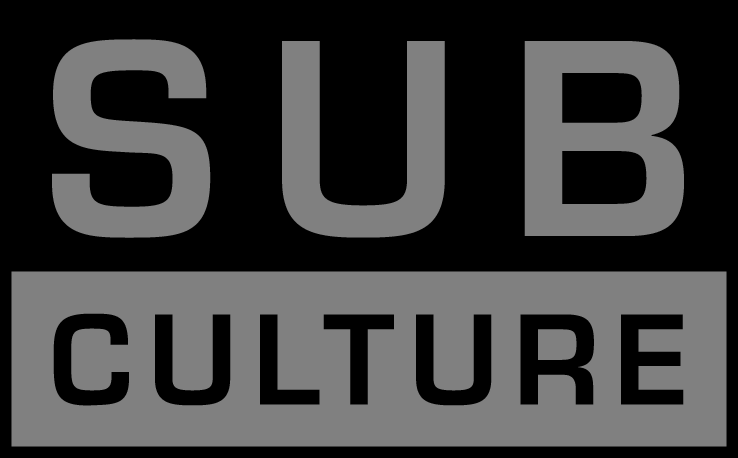 Основні ознаки молодіжної субкультури
Виклик цінностям дорослих та експерименти з власним способом життя
Своєрідні смаки, особливо в одязі, музиці
Входження до різних груп однолітків
Основні види молодіжної субкультури
Байкери 	
Репери 	
Готи 	
Скінхеди 	
Панки 	
Растамани 	
Фріки 	
Граффітери 	
Рольовики
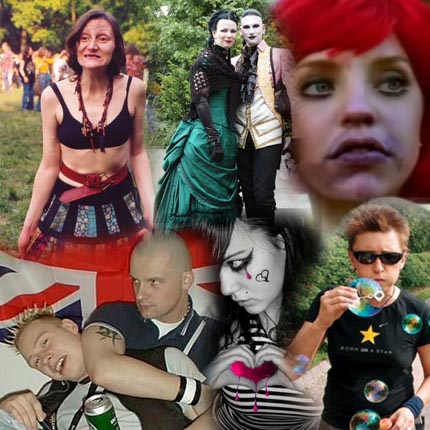 Репери та хіп-хопери
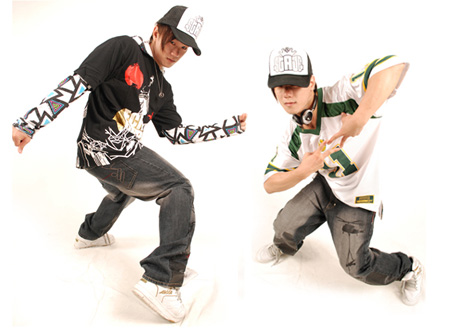 Характеристика
Людина-репер не лише займається спортом (що вже є плюс), вона виявляє себе творчо. А прояв таланту завжди сприяє зростанню особистості. Це величезний плюс.
Проблеми
Серед представників угруповання «Ганста» культивується агресивний стиль поведінки. Вони прагнуть володіти вогнепальною зброєю, оскільки вважають, що світ жорстокий і лише вони самі здатні себе захистити. Вони не визнають нікого і ніщо, вищих за себе
Готи
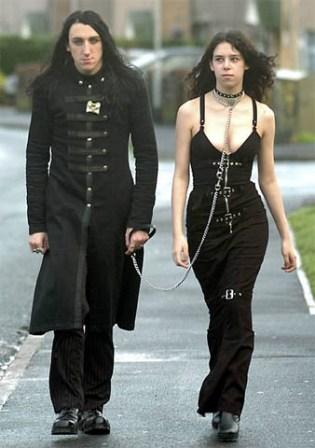 Характеристика
Зазвичай ці молоді люди шукають натхнення, а значить, вони творчі особи. Захоплення даною субкультурою — це спосіб накопичити енергію. А їх вигляд заперечує порожнечу нічного гламуру
Проблеми
Занепокоєння викликають сатаністи. їхня ідеологія — це епатаж і бунт проти церковно-традиціоналістської системи. Представники цього спрямування здатні осквернити церковні предмети, вдатися до кривавих жертвопринесень та інших дій, які супроводжують культ поклоніння сатані
Скінхеди
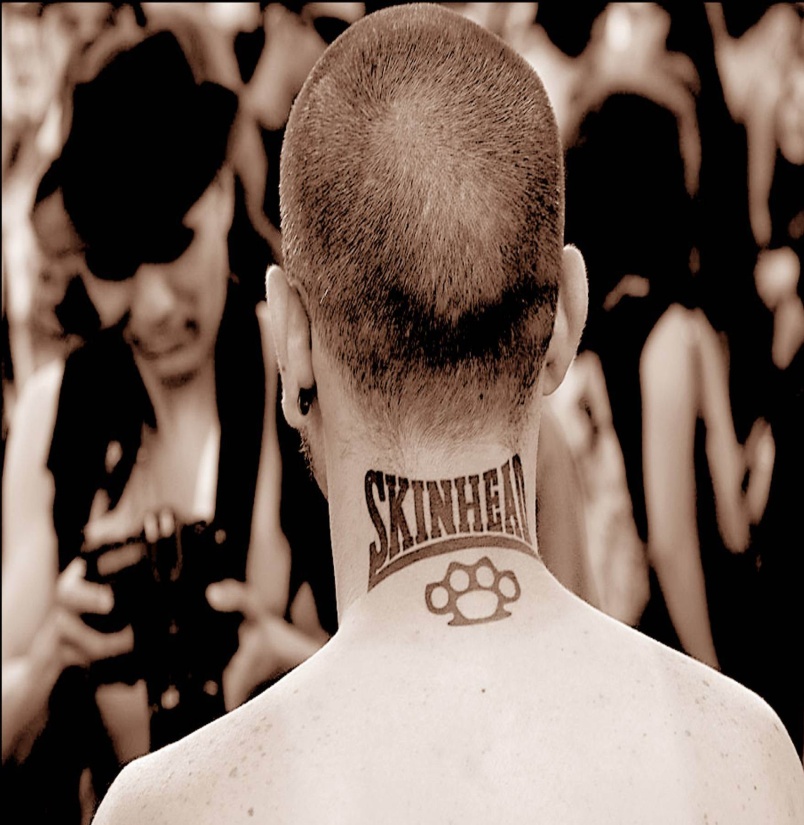 Характеристика
Головне гасло скінхедів — «Тільки сильні можуть жити». Отже, потрібно бути сильним, і не тільки тілом, але й духом
Проблеми
Мінусів набагато більше. Свою ідею вони сприймають надто буквально. Скінхеди здатні до безглуздої агресії щодо інших людей. Вони здатні убити «чужого»
Панки
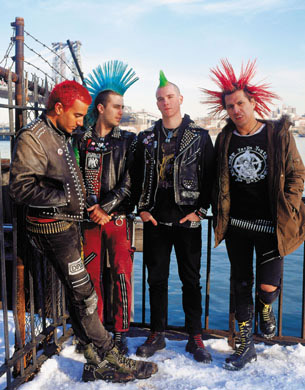 Характеристика
Плюси виділити неможливо
Проблеми
Там, де з'являються панки, — бійки, пограбування, насильство з метою наруги над особистістю
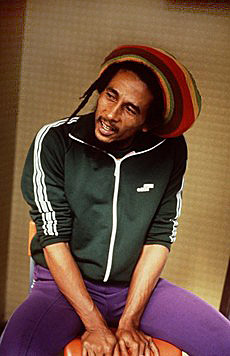 Растамани
Характеристика
Досить спокійна культура і нешкідлива для суспільства. Як кажуть: «Чим би дитина не тішилася...»
Проблеми
По суті, їх заняття — це неробство, така людина навряд чи здатна чогось досягти у соціальному житті
Фріки
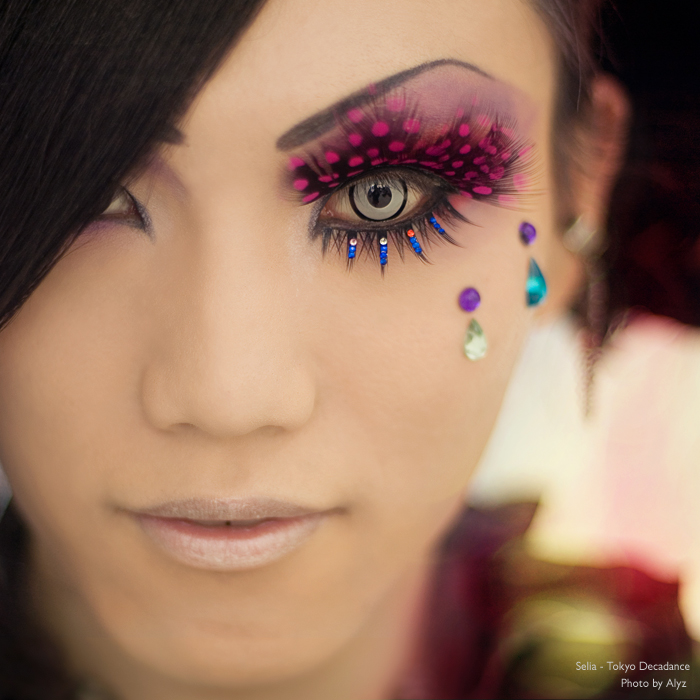 Характеристика
Не виявляють негативного ставлення ні до чого
Проблеми
Власне їх свобода є їхнім головним мінусом: вона дає їм все, але безпосередньо на них неможливо вплинути ззовні. Тобто поки що це нешкідливо і весело, але хто знає, у що це трансформується згодом...
Графітери
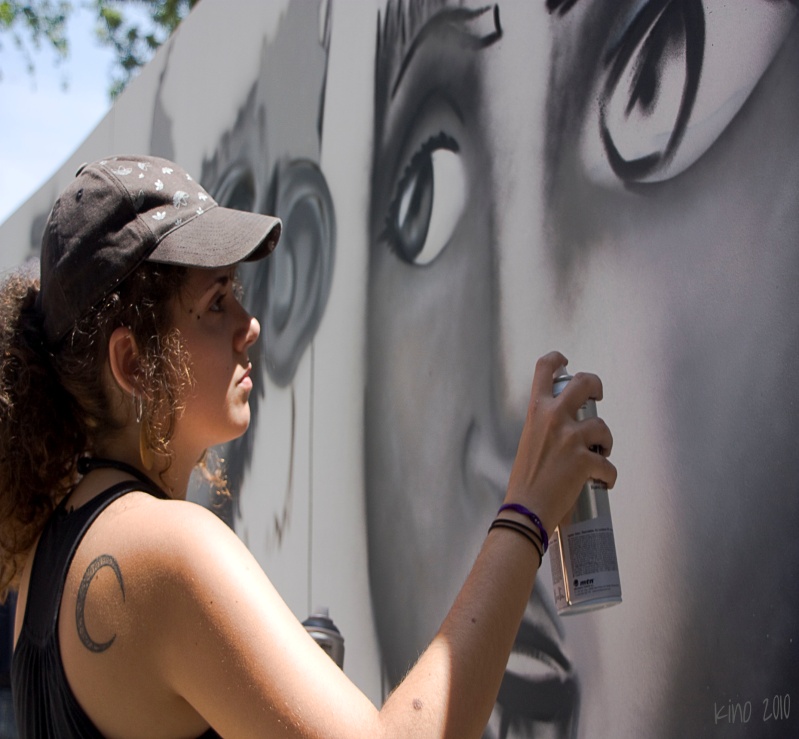 Характеристика
Походить від італ. «графіті», що спочатку означало «надряпаний»
Проблеми
Проблеми з місцевою владо, певними людьми , які вважають їх формою прояву "вандалізму"
Рольовики
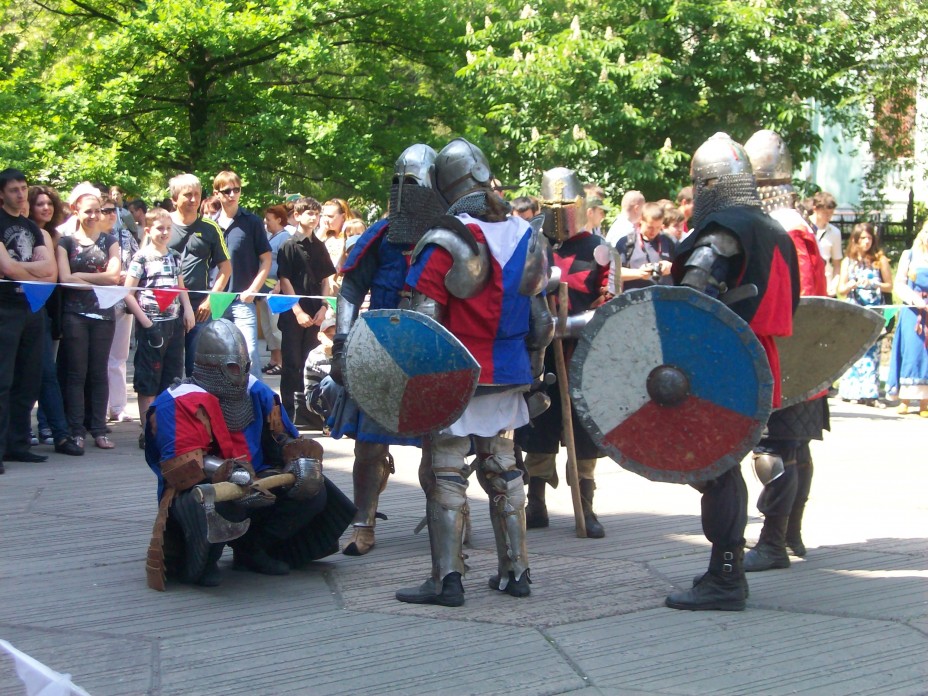 Характеристика
Лише інтелектуально розвинені люди стають рольовиками. Вони освічені, начитані, інтелігентні і миролюбні
Проблеми
Є небезпека «загратися» за тим або іншим сценарієм і вже не вийти з ролі. За таких обставин людина просто «випадає» із суспільства
Сьогодні глобалізаційні процеси активно проникають у повсякденне суспільного життя. Сучасна молодь соціалізується в рамках глобального знання, глобальних іміджів. Цей процес породжує новий тип соціальної диференціації та суспільної культури. Частиною загальної суспільної культури є молодіжна культура, яка формується з двох складових: власне створеної молоддю, що позиціонує своє бачення, очікування, наміри, та культури попереднього покоління з принципами та традиціями, які вже склалися. Молодь завжди перебуває у пошуку нової ідентичності, створенні нового стилю. 
Сучасна молодь — це перше покоління, яке від початку сприйняло культуру як культуру мас-медіа. «Перша кібергенерація» — так назвав розвиток сучасних молодіжних рухів Дуглас Кельнер. Поняття «молодіжна культура» є багатозначним і неоднозначним. Так, залежно від ідеологічної спрямованості, говорять про «молодіжну культуру», «молодіжну субкультуру» і навіть про «контркультуру». 
Сьогодні молодіжна культура розвивається під впливом ЗМІ та комп'ютерних технологій.
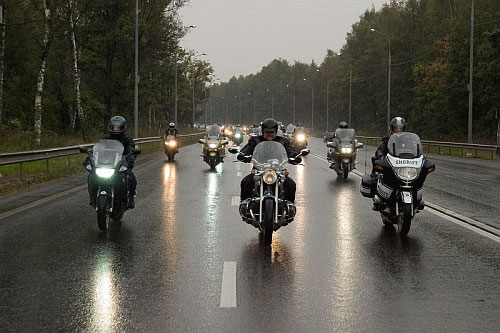 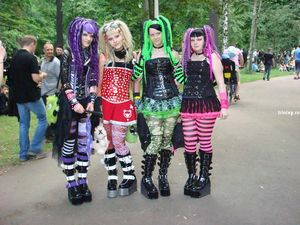